Cerritos College
Crisis Assessment, Intervention, & Response (CAIR) Team
Presentation Goals
Provide an overview of the CAIR Team and its purpose, what it does/does not do, membership, and your role with CAIR;
Recognize the warning signs of distressed, disruptive, and threatening behaviors;
Gain tools and strategies for responding to such behaviors;
Learn what, to whom, and how to report behaviors of concern.
[Speaker Notes: Liz]
Cerritos College CAIR Team Purpose
The Crisis Assessment, Intervention, and Response (CAIR) Team is a multidisciplinary partnership which contributes to the health and safety of the campus. The team consists of Cerritos College administrators that evaluate and assess distressing and disturbing behaviors exhibited by students, coordinate and develop a centralized response to provide assistance and intervention for students of concern, and evaluate and monitor any ongoing related issue(s).
[Speaker Notes: Liz]
CAIR: Who we are & what we do
The CAIR Team’s responsibilities include, but are not limited to, the following:
To receive and review reports regarding students in crisis and/or of concern submitted by members of the campus community and the general public;
To develop a collaborative and coordinated action or intervention plan to respond to students of concern and follow-up plans, when necessary;
To initiate threat assessments and risk determination, when warranted;
To create protocols, processes, procedures, and recommend policies to enhance the effectiveness of the CAIR Team;
To assess and monitor national trends and events that may impact the institution; and
To educate the campus community about the resources available provided by the CAIR Team and available in the broader community.
[Speaker Notes: Liz]
CAIR: What we are not
First responders. We do not have specialized training or capacity to be the first to arrive and provide assistance at the scene of an emergency, such as a student in crisis, accident, or incident of violence. 
A referral service.  Students should not be “referred” to the CAIR Team for services (or told they are being referred to the CAIR Team), instead direct referrals should be made to service areas (i.e. SHS, SAS, Falcon’s Next, Fin Aid. etc.), with a follow-up CAIR report submitted.
A case management service. The CAIR Team reviews reports to provide a coordinated response through aligning services, it does not manage individual student cases, but refers to offices on campus that can assist the student directly.
[Speaker Notes: Liz]
CAIR Team Membership
Dean of Students Services (Chair)
Case Manager, Falcon’s Nest (Co-Chair)
Associate Dean of Student Health and Wellness Services
College Psychologist 
Dean of Student Accessibility Services (SAS)
Director, Diversity, Compliance and Title IX Coordinator
Faculty Coordinator of Student Conduct
CCPD Police Chief
CCPD Police Captain
VP Student Services
[Speaker Notes: Liz]
Your Role with CAIR
Submit reports regarding students of concern
Provide direct referral of a student to campus services
Provide outreach to the student or another party
May provide Team insight into the report, incident, or student
May be invited to attend a portion of a meeting or a smaller constituent group when you may have insight
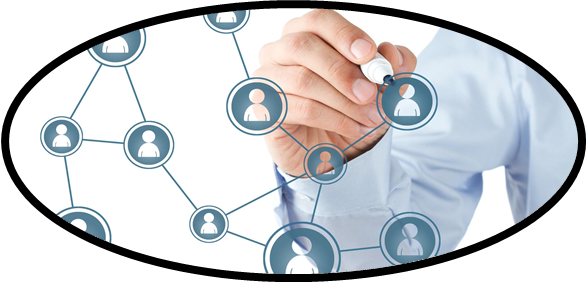 [Speaker Notes: Humberto]
Behaviors on a Continuum
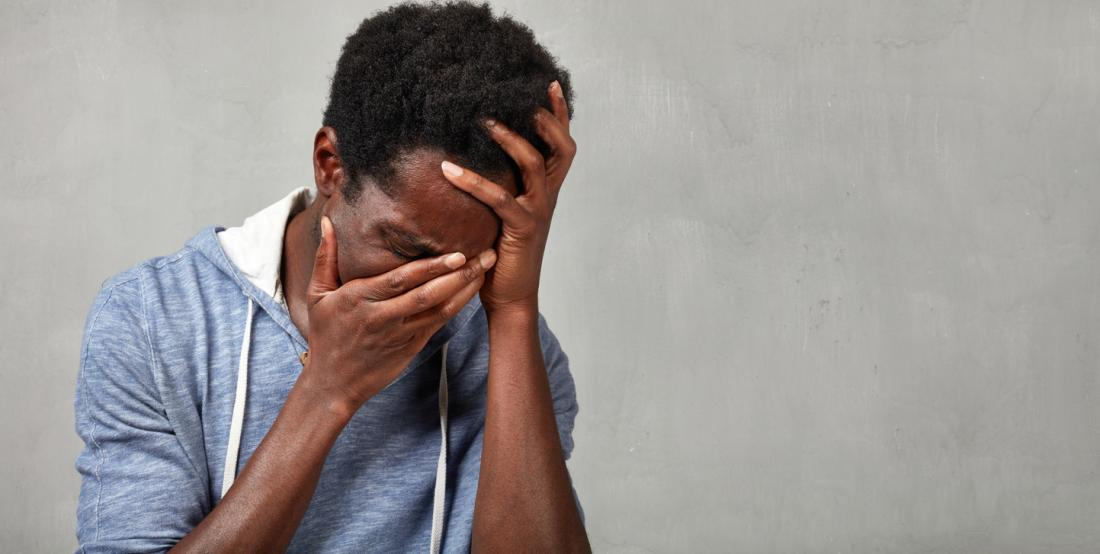 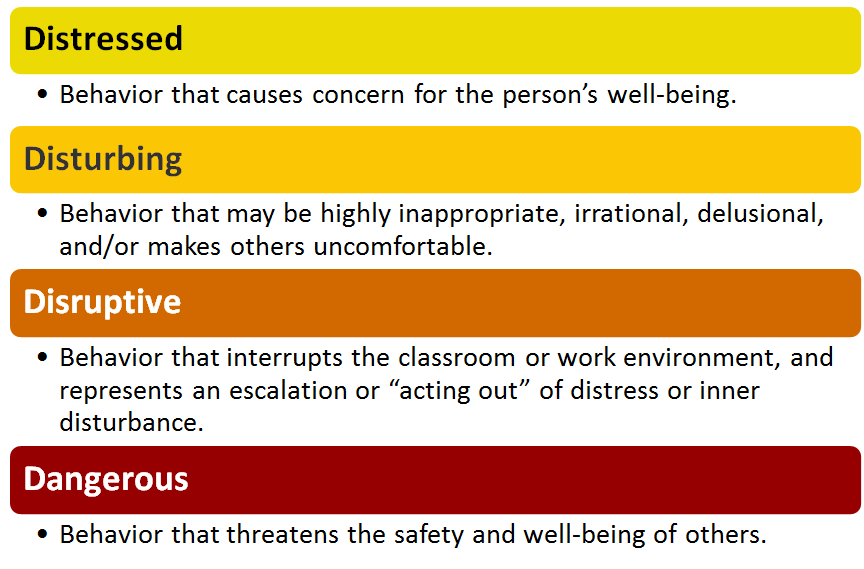 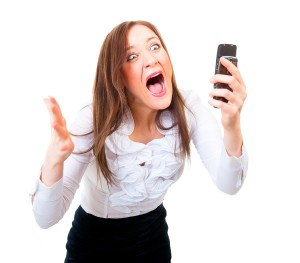 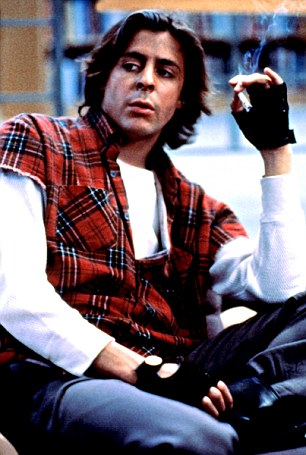 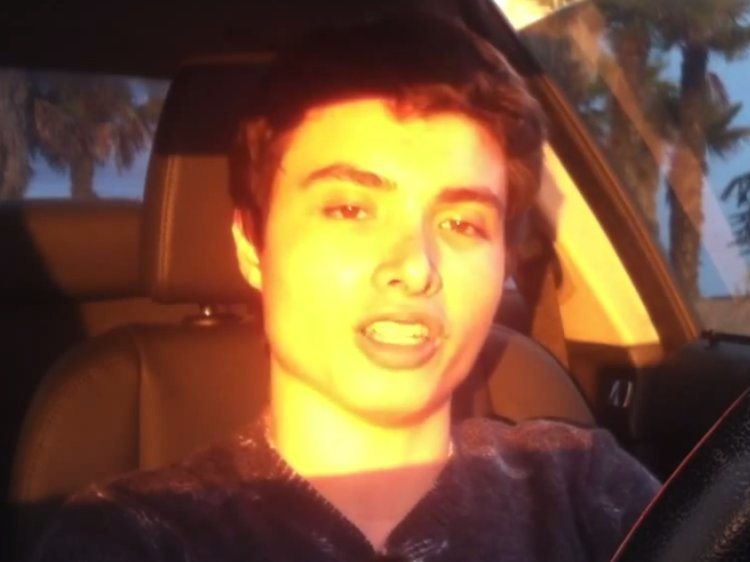 [Speaker Notes: Humberto]
Students in Distress
Potential triggers for distress:
Food insecurityHousing insecurityPhysical health concerns
Relationship problems
(e.g., break-up, conflict with professor)

Failing or retaking classes

Family issues

Sexual assault and/or domestic violence
Financial problems
Unemployment
Sleep difficulties
Death of loved one
Victim of crime
Mental health concerns
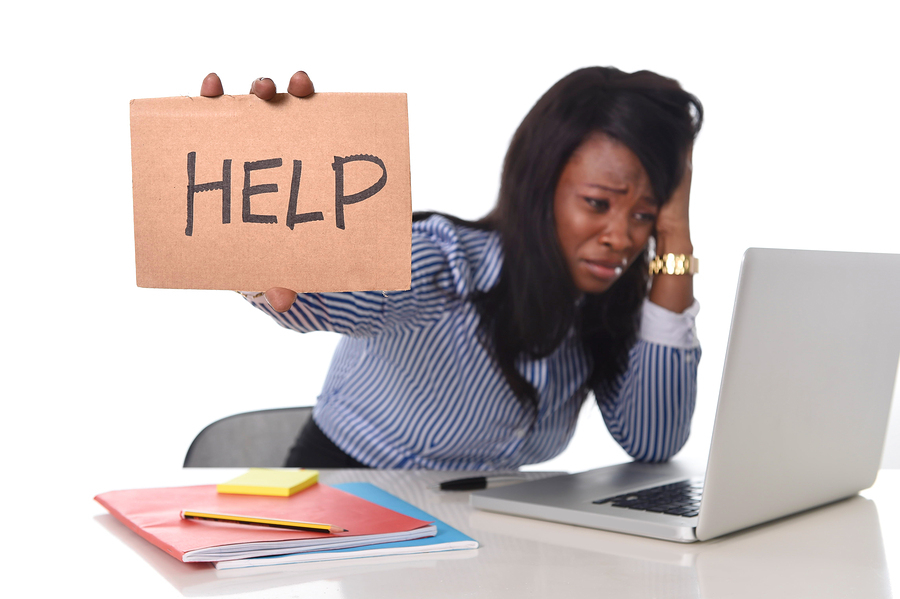 [Speaker Notes: Hillary
Ask audience what other triggers there may be that are not listed]
Signs of Distress
A student with persistent behaviors such as:
Sad
Overly anxious
Irritable
Withdrawn
Confused
Lacks motivation and/or concentration
Seeks constant attention
Demonstrates bizarre or erratic behavior (including written/electronic communication)
Expresses suicidal thoughts
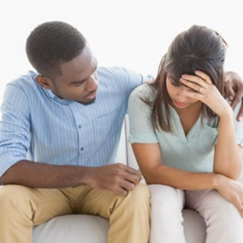 [Speaker Notes: Hillary]
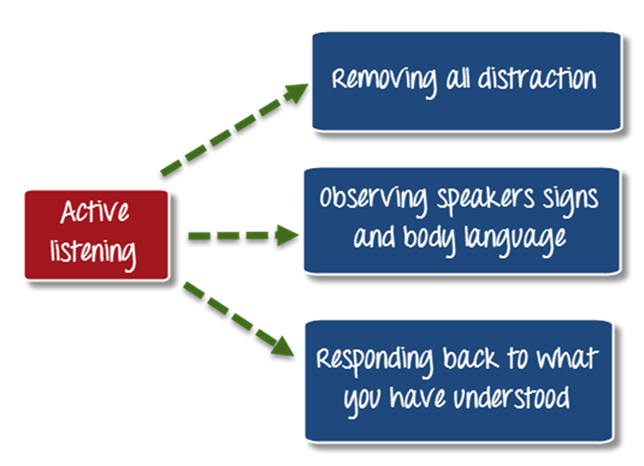 What can I do?
Interpersonally:
Talk in private
Give hope - help student realize there are options
Suggest resources (SHS, Fin Aid, Adult Re-Entry, DSPS, EOPS/LINC/CARE, Veterans Resource Center, etc.)
Help them with relaxation skills
Avoid sarcasm, jokes, overly personal remarks
Intrapersonally:
Try to understand where they are coming from
Avoid judging, evaluating, and criticizing
[Speaker Notes: Humberto]
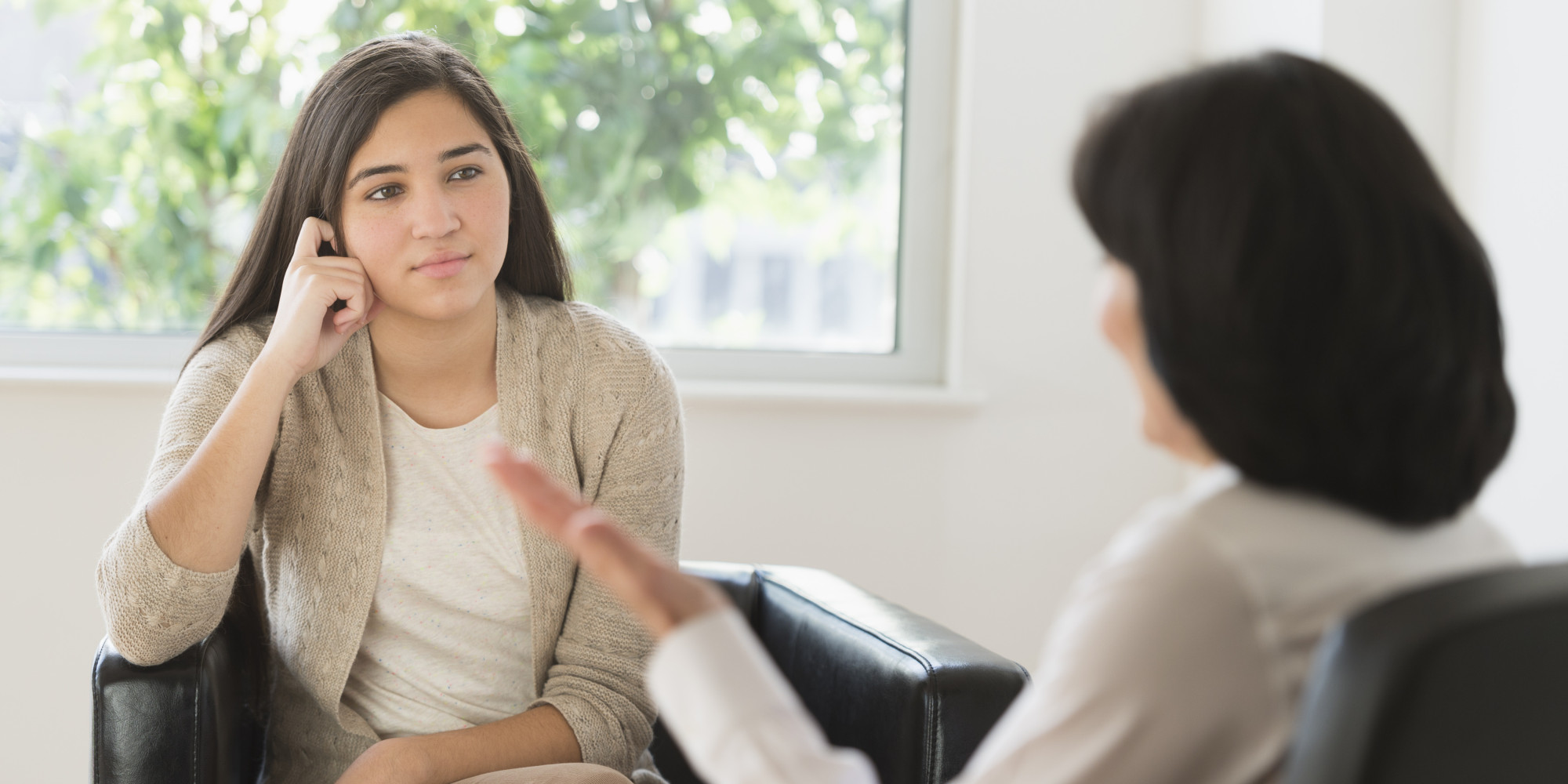 Useful phrases
What I hear you saying is…
Let me see if I have this right…[repeat what they said to you]….
It sounds like you are saying….
Please stand back you are too close…
I can see why that may be upsetting, let’s see if we can solve this together…
I can see that you are frustrated, unfortunately the rules are…
Tell me more about….
Let me see if I can find someone to help…
[Speaker Notes: Humberto

Emphasize tone of voice, context.  
Looking to solve a problem, do not take issue personally and become defensive.]
Disturbed Behaviors
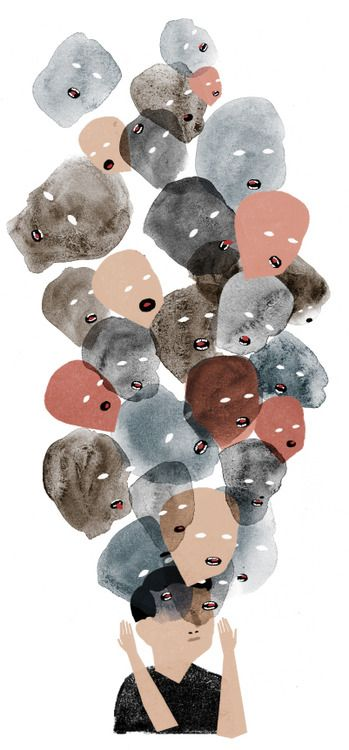 Verbal aggression (yelling, excessively loud)
Not complying with instructions
Inability to communicate clearly
Loss of contact with reality (seeing or hearing things that others cannot see or hear; irrational beliefs or fears that others may be conspiring against them)
Stalking behaviors and/or inappropriate communications 
Suicidal thoughts and/or attempts to kill self
Under the influence of drugs and/or alcohol
[Speaker Notes: Humberto

Note that loss of contact with reality does not mean the person is or has the capacity to be violent.]
Disruptive & Potentially Dangerous  Behaviors
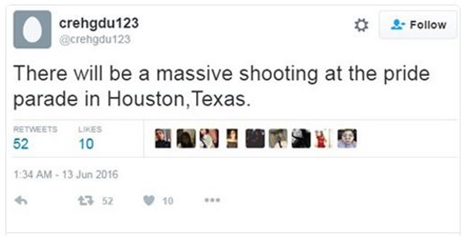 Verbal aggression (yelling, excessively loud)
Not complying with instructions
Inability to communicate clearly
Loss of contact with reality (seeing or hearing things that others cannot see or hear; irrational beliefs or fears that others may be conspiring against them)
Stalking behaviors and/or inappropriate communications 
Suicidal thoughts and/or attempts to kill self
Under the influence of Drugs and/or Alcohol
Threats of violence
Actual acts of violence towards others
Uncontrolled expression of anger, frustration, impulsivity
Interest in explosive devices, bombs, or fire
Preoccupation with weapons or violence as a way to solve a problem
Writing or use of social media that cause concern
“Injustice Collector”
[Speaker Notes: Hillary

Talk about change in behavior (from baseline) as a red flag.
Context and interest in weapons - i.e. marksman, military vet, police officer, fireperson may have interest without it being malicious]
Remember...
We cannot predict or prevent all acts of campus/workplace violence.

There is no single demographic profile of an “active shooter.”
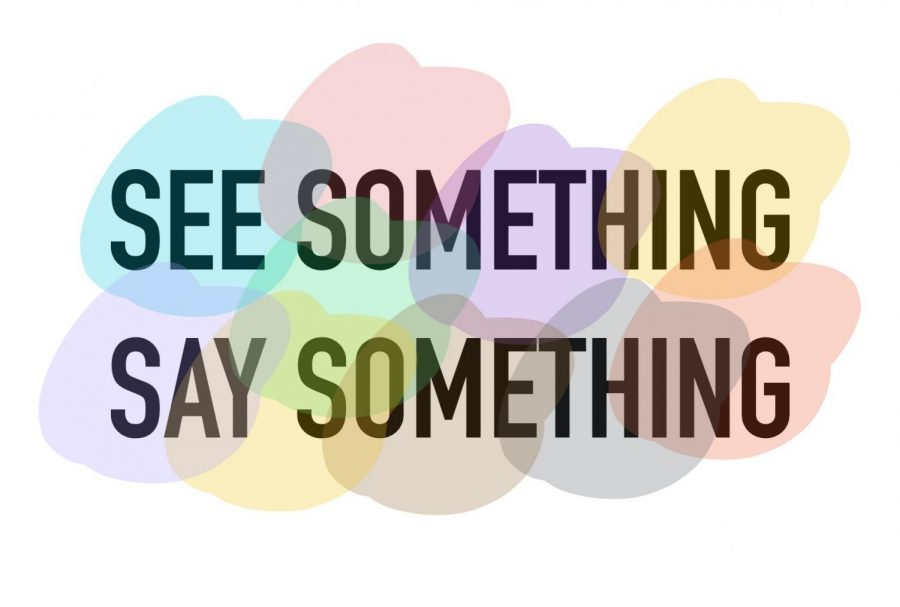 [Speaker Notes: Hillary]
What should I do? (Immediate)
Disruptive
If safety does not seem like an immediate concern, attempt to de-escalate the situation; offer to find someone to assist in problem-solving.
Instructors may (and should) remove a disruptive student from class.
Administrative Procedure 5520: Student Discipline Procedures (lines 115-125)

Removal from Class (Education Code Section 76032): Any instructor may order a student removed from his/her class for the day of the removal and the next class meeting. 
The instructor shall immediately report the removal to the Faculty Coordinator for Student Conduct and Grievance and complete a Student Conduct Incident Form. The Faculty Coordinator or designee shall arrange for a conference between the student and the instructor regarding the removal. If the instructor or the student requests, the Faculty Coordinator or designee shall attend the conference. The student shall not be returned to the class during the period of the removal without the concurrence of the instructor. Nothing herein will prevent the Faculty Coordinator, or designee from recommending further disciplinary procedures in accordance with these procedures based on the facts which led to the removal.
[Speaker Notes: Liz

Emphasize that everything is situational]
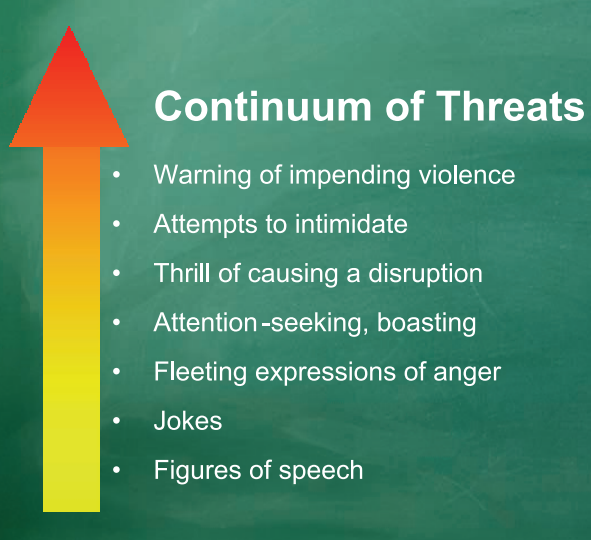 What should I do? Cont’d (Immediate)
Dangerous
If safe to do so, remove yourself and others from the room.
Ask about the possibility of harm to self or others
ASK: Are you thinking of killing yourself? Are you thinking of or planning to harm someone?
Remember - it is not our role to diagnose and treat.
When physical safety of student(s) or others is of immediate concern, 
or the student acts in a highly irrational or disruptive way, call: 
911 or 562-402-3674 (Cerritos College Police)
[Speaker Notes: Liz

Emphasize that everything is situational]
What should I do? (Secondary)
Submit a Report
Why? Allows the District to:
Record the incident from your perspective
Review for additional services available to the student
Monitor trends occuring on campus
Provide a safe learning and working environment!

How? It’s easy and online!
To access the report visit the CAIR webpage.
[Speaker Notes: Liz]
CAIR Website
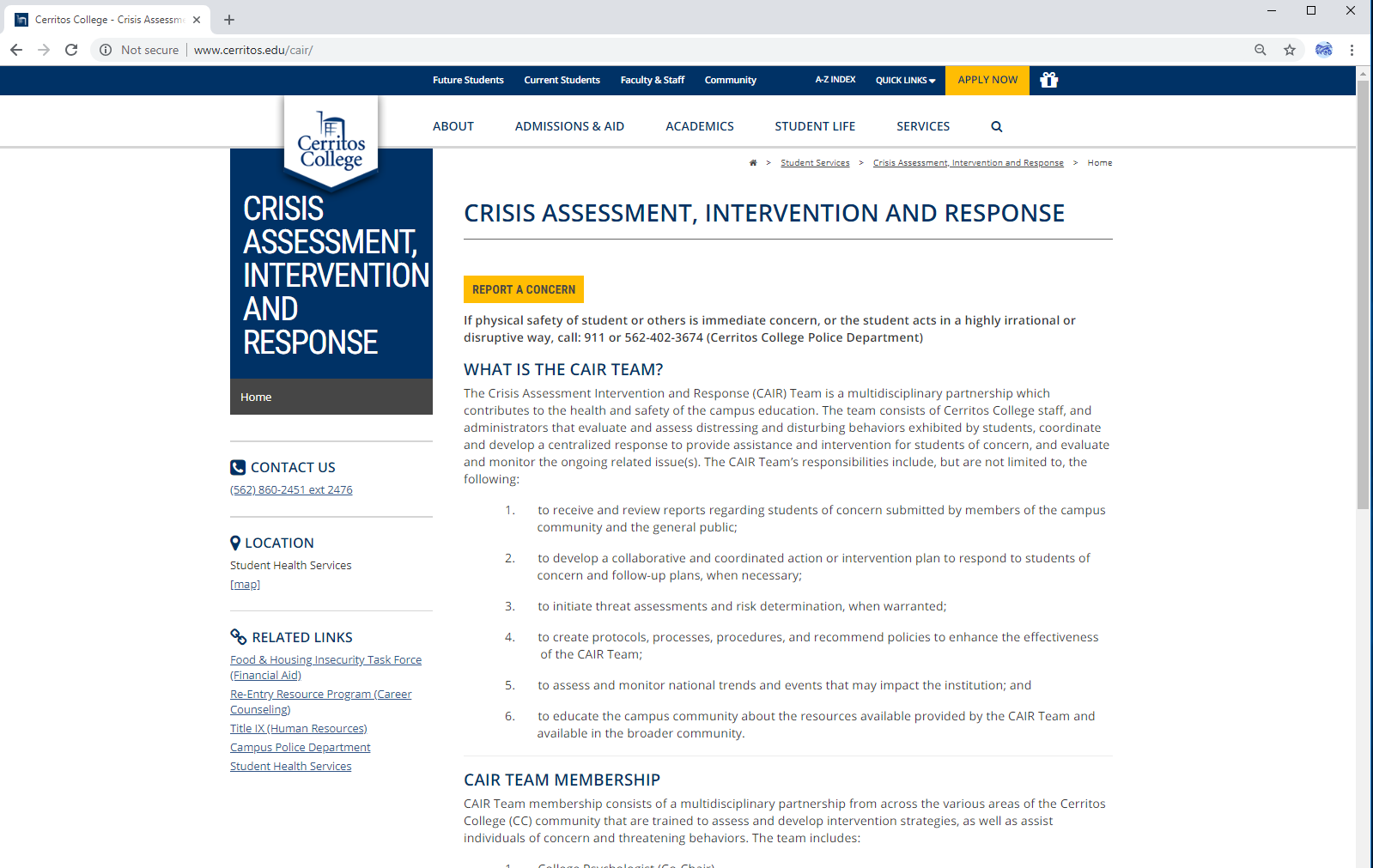 [Speaker Notes: Liz]
What about faculty and staff?
Employee Assistance Program (EAP)
It’s free
It’s available 24/7
It’s confidential
It’s open to all employees 
         (full time, part time, hourly – everyone!)
More info here:
www.cerritos.edu/hr/employee-assistance-program.htm
If you are concerned about a colleague, here are some ways to help:
Reassure them support is available
Refer them to the Employee Assistance Program (EAP) →
Talk to their department chair, manager, or human resources for additional support addressing the concern
If there is an immediate health & safety concern, call 911
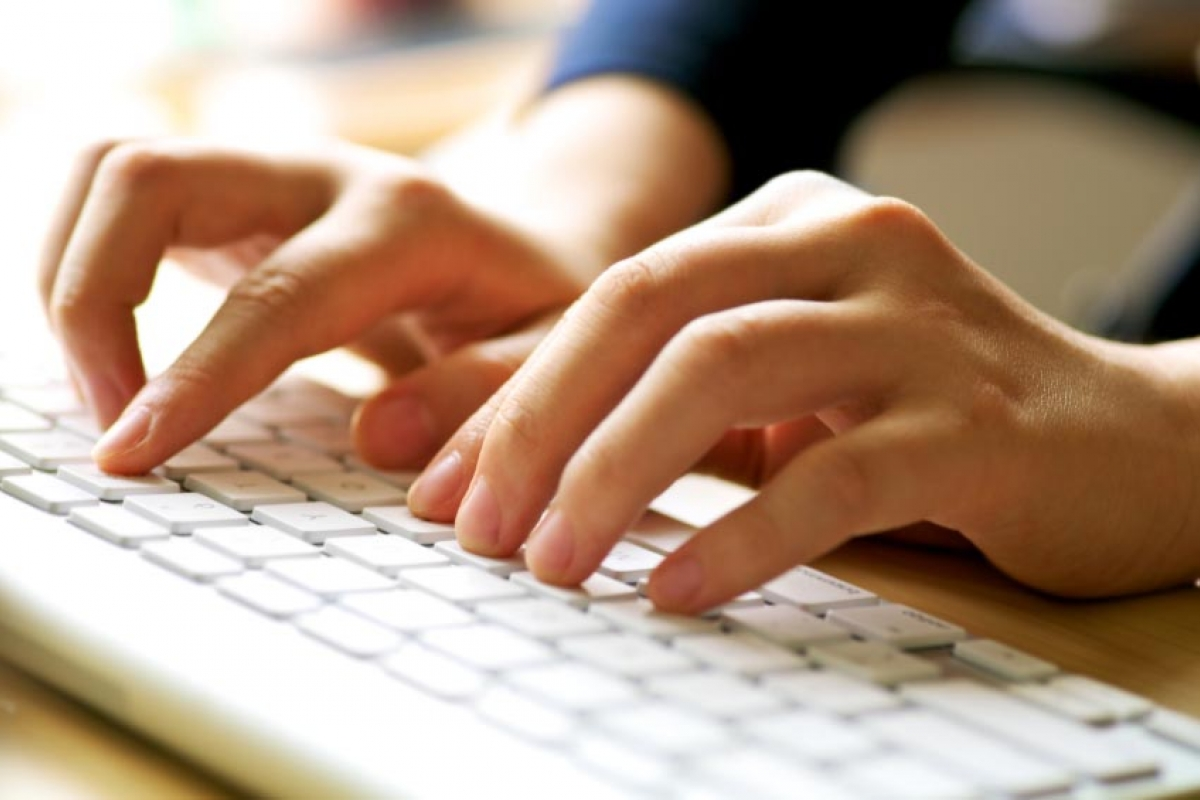 Report Writing Tips:Observations, facts and objectivity
A bout the person (name, relationship to reporter and the College)
B ehaviors observed (body language, phrases stated, tone of voice, actions)
C ontext (when, location of incident, if it occurred in a class what class did this take 
       place in, any unique factors of the setting)
D etails (witnesses, times of incidents, anything else objective that is relevant)
E ffect (impact to others, impact to you)
F ollow-up/response (did anyone try to intervene, how did the individual receive that 
      intervention, has the incident been reported to the police)
[Speaker Notes: Liz

Pass out the report writing guide hand-out]
What happens next…
After a report is submitted, it is immediately received via email by:
Dr. Elizabeth Miller 
Ms. Pamela Sepulveda
Dr. Lauren Elan Helsper
Dr. Humberto Hernandez 
Dr. Dilcie Perez

Expect a response within 1-3 business days. You may also email any additional information and updates to Dr. Miller to include in the student’s file.

The CAIR Team will review by next scheduled meeting, and discuss additional resources or responses.
[Speaker Notes: Liz]
Practice
Review the case study assigned to your group.

One group member should be prepared to read out your responses.
[Speaker Notes: Hillary]
Confidentiality, Privacy, & Discretion
For most of us, we cannot guarantee confidentiality to students in the roles we serve.
Only Student Health Services may guarantee confidentiality. 

We may and should promise discretion and privacy.

If you are concerned with submitting a report due to privacy, please contact one of the individuals below to talk through your concern.  
Dr. Elizabeth Miller, Dean of Student Services, emiller@cerritos.edu 
Ms. Pamela Sepulveda, Case Manager, psepulveda@cerritos.edu 
Dr. Lauren Elan Helsper, Director, Diversity, Compliance, & Title IX Coordinator, lelanhelsper@Cerritos.edu 

NOTE: Staff above will not share information known about students, but will listen, and provide advice and consultation.
[Speaker Notes: Hillary]
Confidentiality, Privacy, & Discretion cont’d
To comply with FERPA and avoid accidentally giving unlawful/incorrect advice, it is best that faculty and staff serve only as a resource and emotional support. 

Any materials written about students could be reviewable by the student per FERPA. That includes student conduct and CAIR reports. 
FERPA grants exceptions in emergencies to protect health & safety.


Additional FERPA training in the CCCCO Professional Learning Network (Skillsoft Portal):
Keenan module on FERPA Confidentiality of Records (15 minutes) 
FERPA for Higher Education (30 minutes). 
Information and resources are available on the US Department of Education Website.
[Speaker Notes: Hillary]
Helpful Resource Links (slide 1 of 2)
CalWORKS (California Work Opportunity and Responsibility to Kids) – assists students receiving  aid from the Department of Social Services to achieve educational goals and long term economic self-sufficiency.
Campus Police Department – ensures campus safety with a trained 24/7 police force, campus safety escorts, and emergency preparedness resources and activities.
Cooperative Agencies Resources for Education (CARE) - provides resources and support necessary for CalWORKs/TANF recipients to improve their educational opportunities through enrollment and completion of a degree or job training program.
Disabled Student Programs and Services (DSPS) – provides support services and instruction to students with disabilities.
Extended Opportunity Program and Services (EOPS) - provide over and above programs and services to economically and educationally disadvantaged students.
Falcon’s Nest (Basic Needs) – provides advocacy and resources for students experiencing food and/or housing insecurity, and other basic needs.
[Speaker Notes: Hillary]
Helpful Resource Links (slide 2 of 2)
Kognito and Related CCC Resources – a suite of six (free) online, interactive, and research-proven training simulations about best practices in supporting students struggling with psychological distress, LGBTQ+ students struggling due to harassment or exclusion, and student veterans who are facing challenges adjusting to college.  
LGBTQ+ Resources (Safe Zone) – information related to LGBTQ+ student experiences and challenges, and the Safe Zone Ally training program available to employees and students.
Office of International Student Services – provides assistance to international students with F-1 status, including admission, academic counseling, advising, cross-cultural adjustment, and compliance requirements. 
Office of Student Conduct & Grievances – supports implementation of District policy related to sthe Student Code of Conduct, student discipline, and the student grievance process.
Re-Entry Resource Program - assist and supports adult students returning to school after a gap in their education.
Student Health Services - provide students the opportunity to have low-cost professional medical services which assist in achieving and maintaining optimum physical, mental, and emotional health.
Title IX (Human Resources) – provides advocacy and resources related to isses of sex discrimination and harassment, including sexual violence and pregnancy rights.  Web resources include a faculty & staff tool kit.
[Speaker Notes: Hillary]
Thanks!
Any questions?

CAIR Team Chair:
Dr. Elizabeth Miller, emiller@cerritos.edu